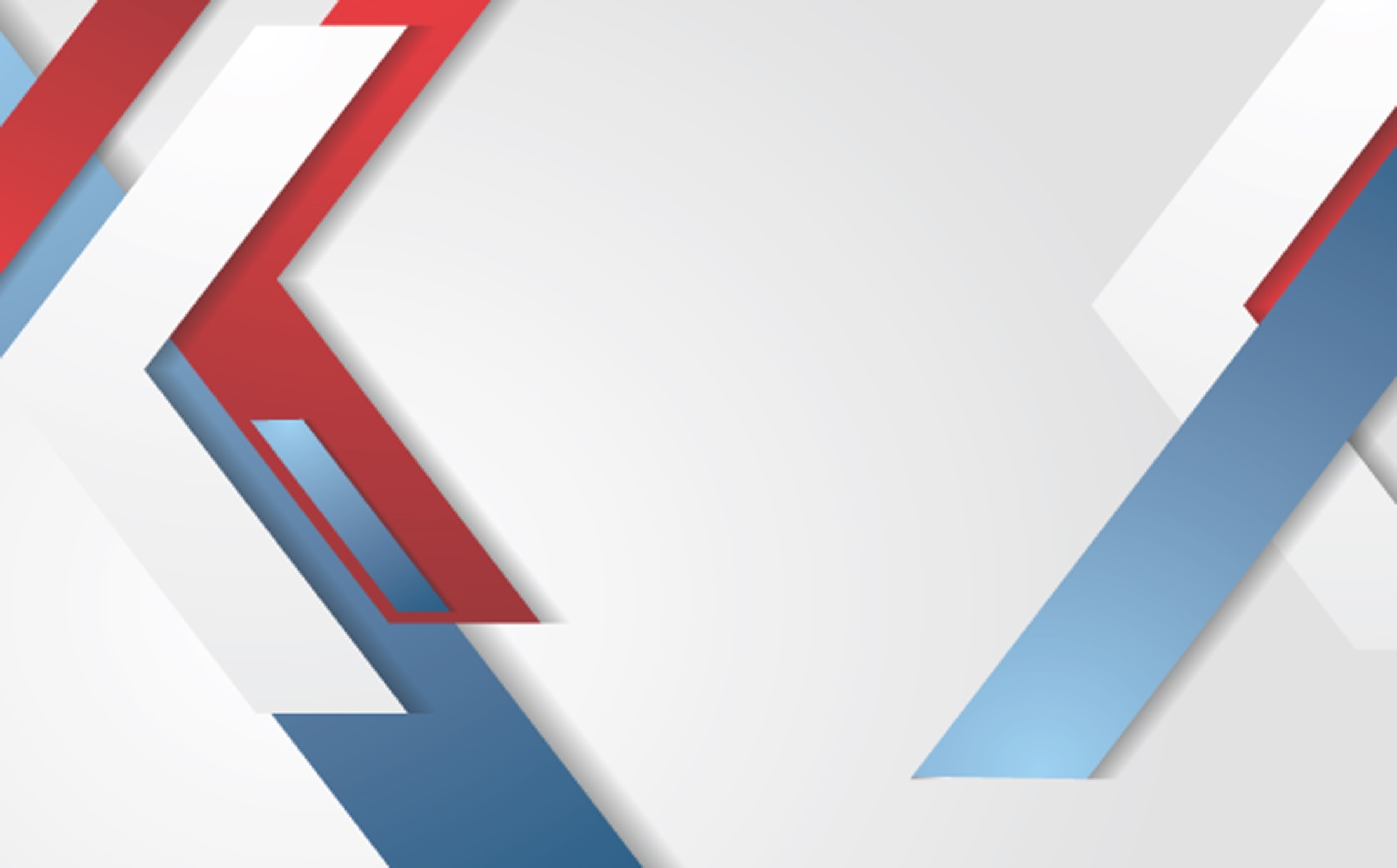 WELCOME
30th Annual 
Convention & Trade Show
#NARPM2018
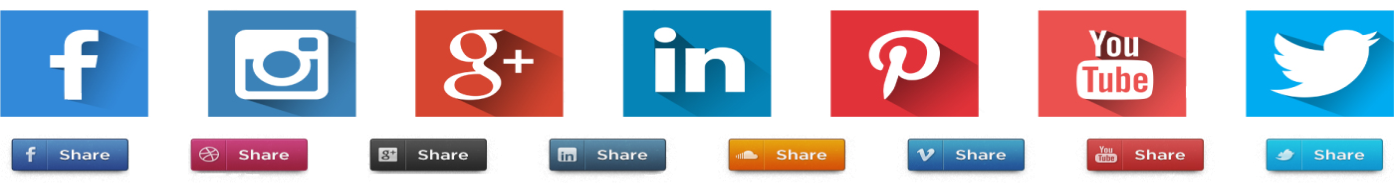 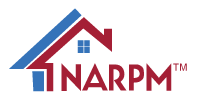 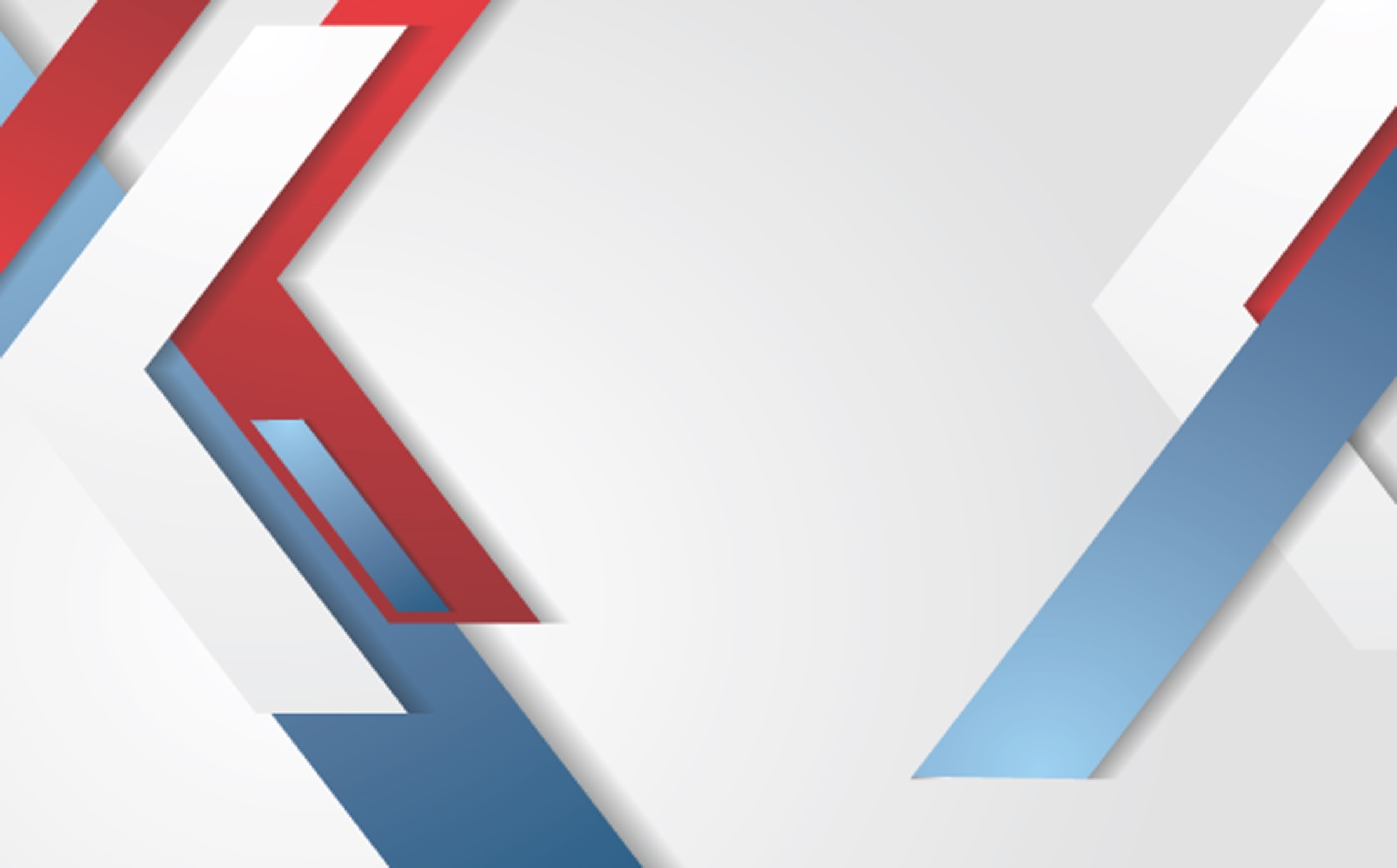 #NARPM2018
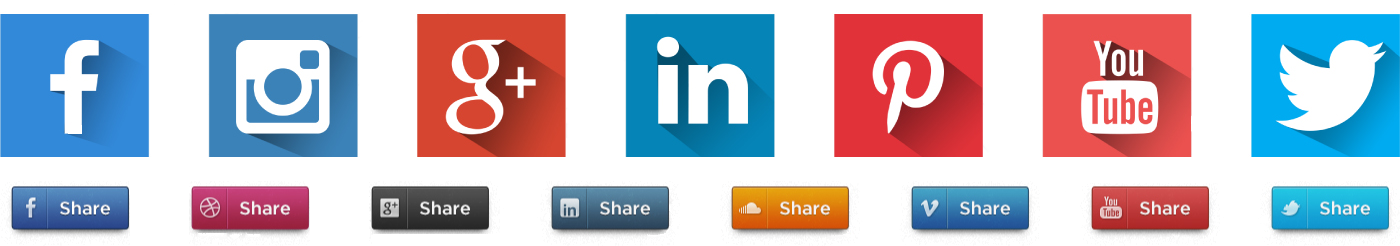 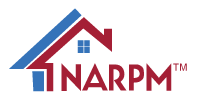 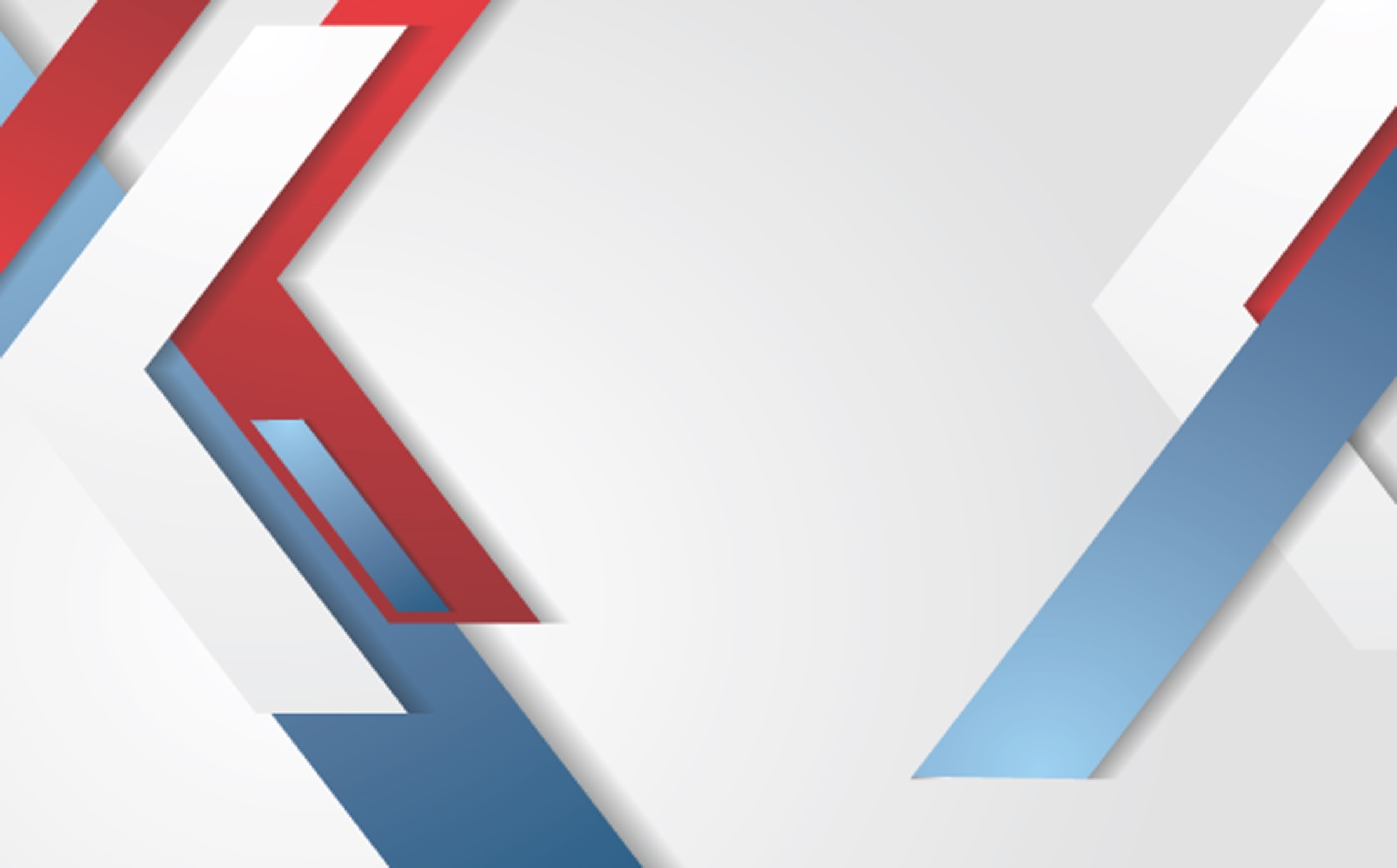 Fuel Trust & Employee Engagement with Authentic Communication
Carletta Clyatt
Omnia Group
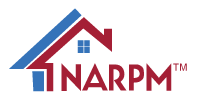 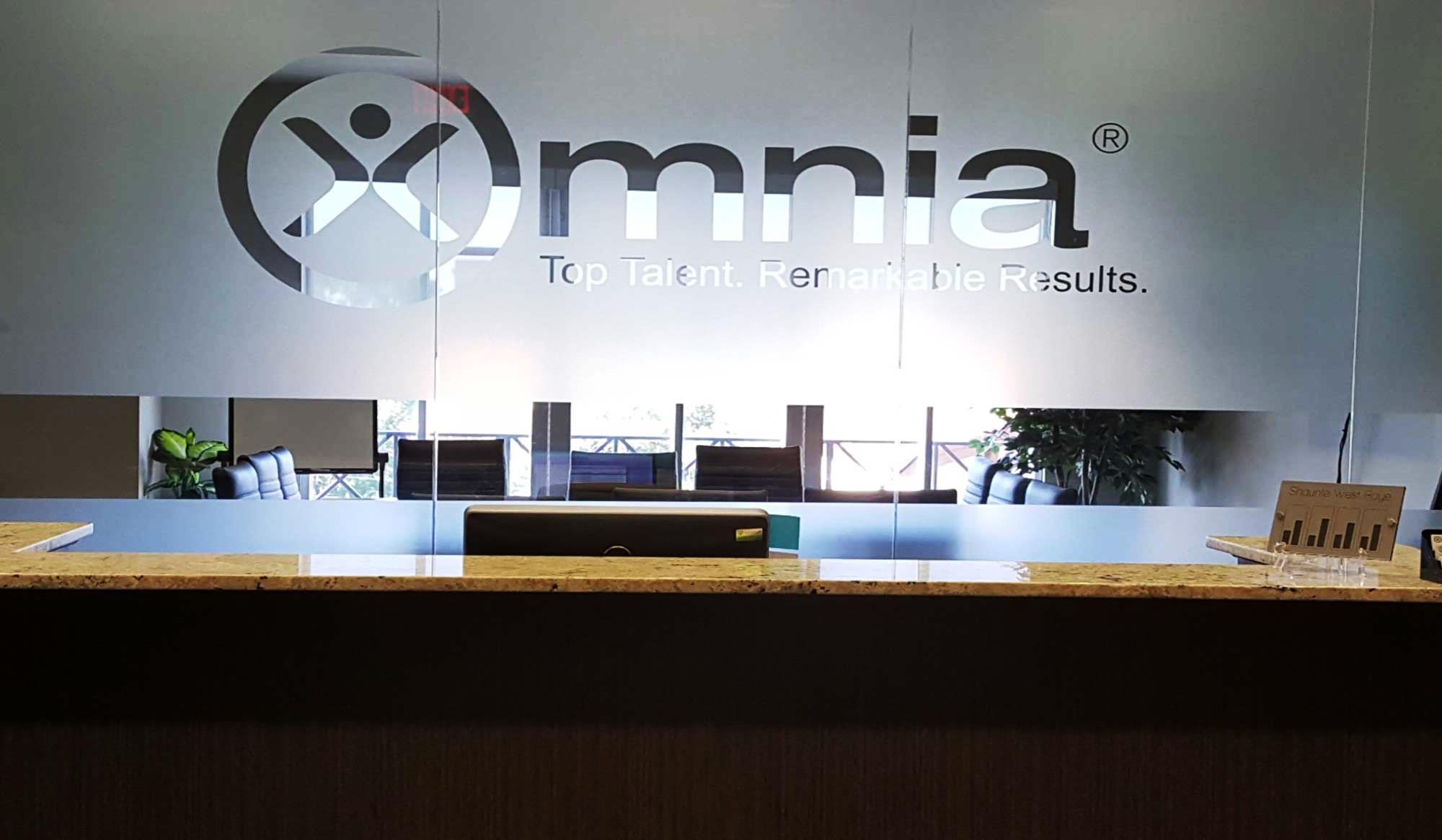 Established in 1985
Validated behavior-based, selection and management tools, and reports
Over 1.3 million behavioral profiles processed
3,500 active clients worldwide
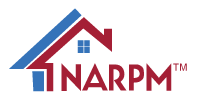 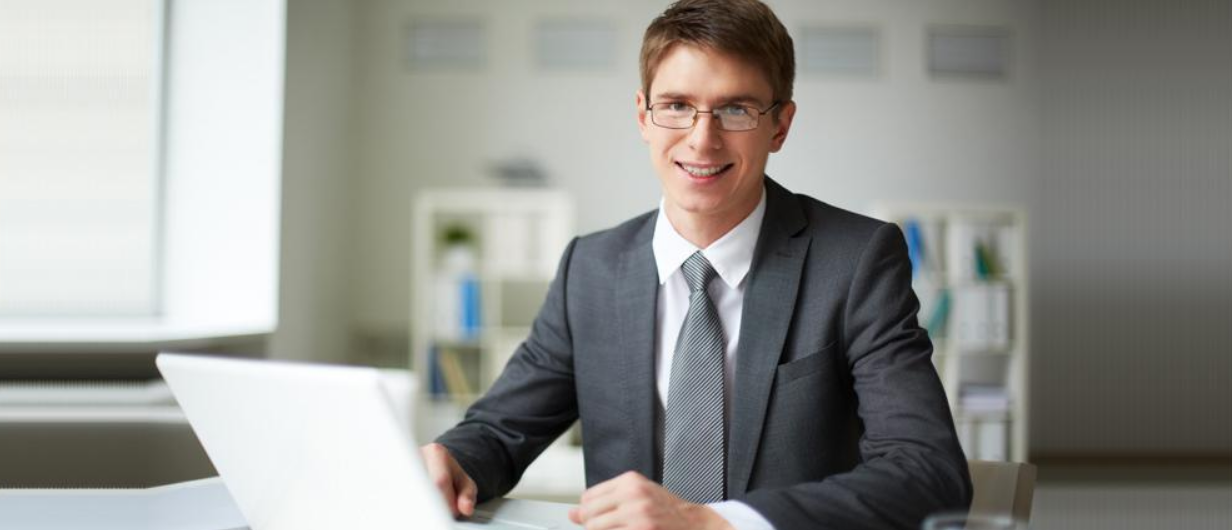 9 Days in…
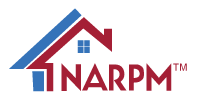 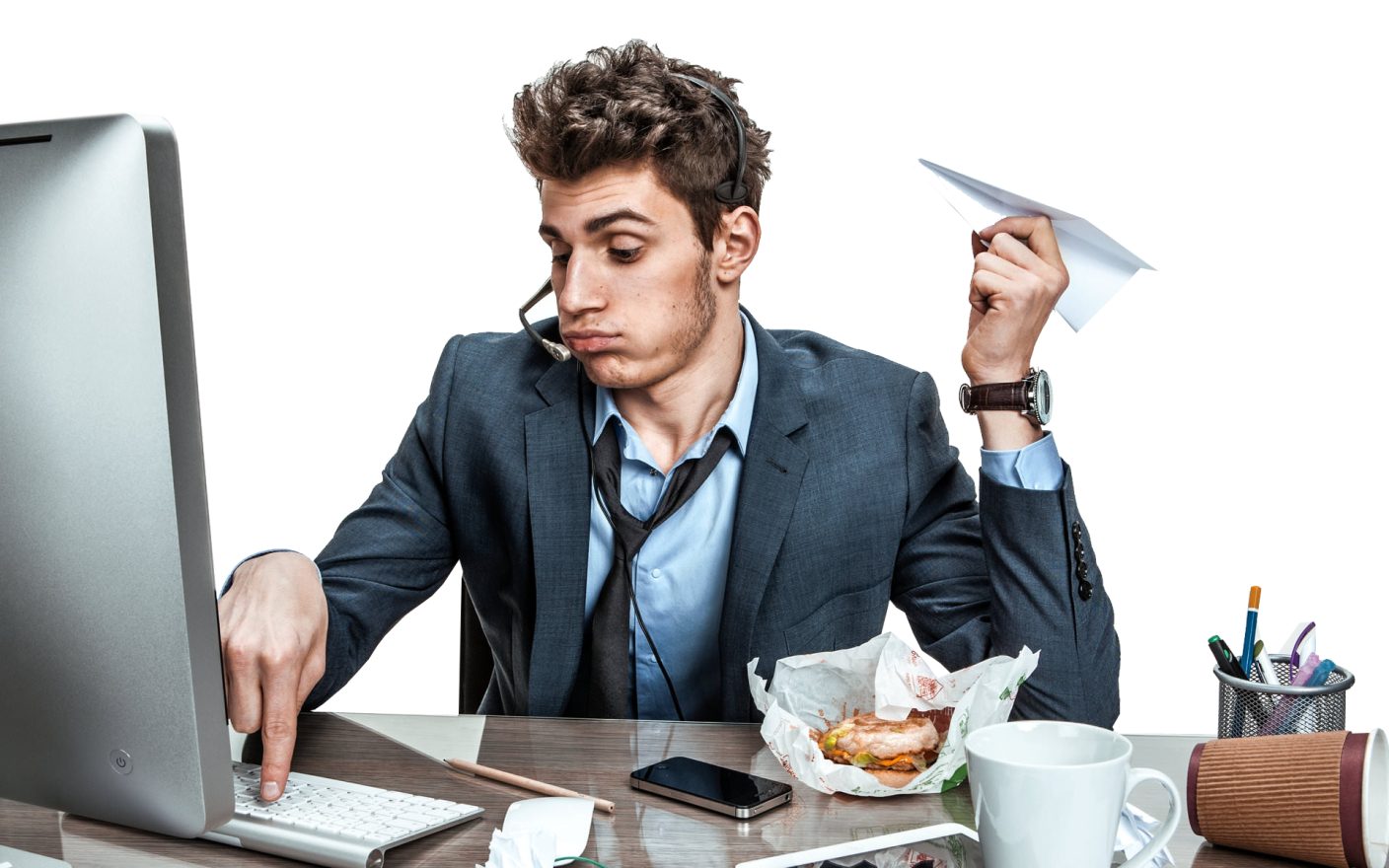 90 Days in…
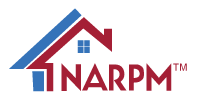 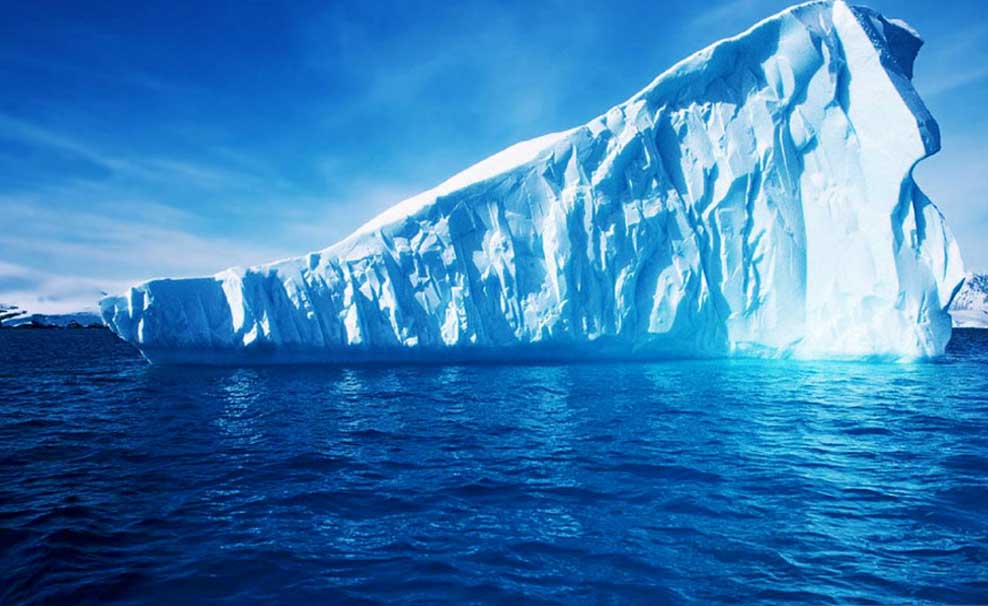 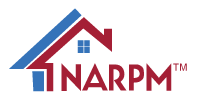 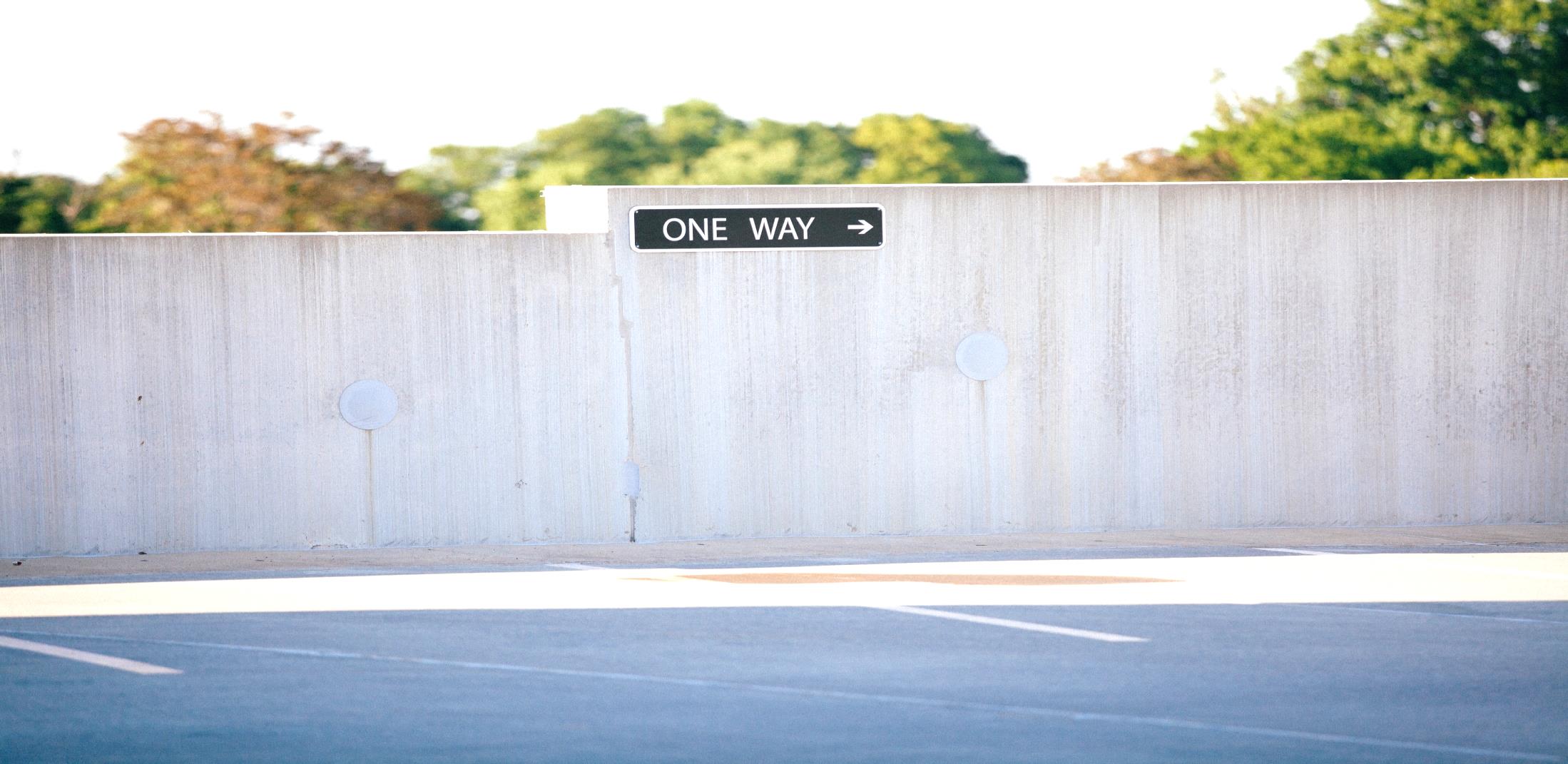 Obstacles
Structural
Emotional
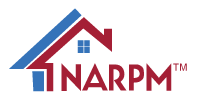 Components of Authentic Communication
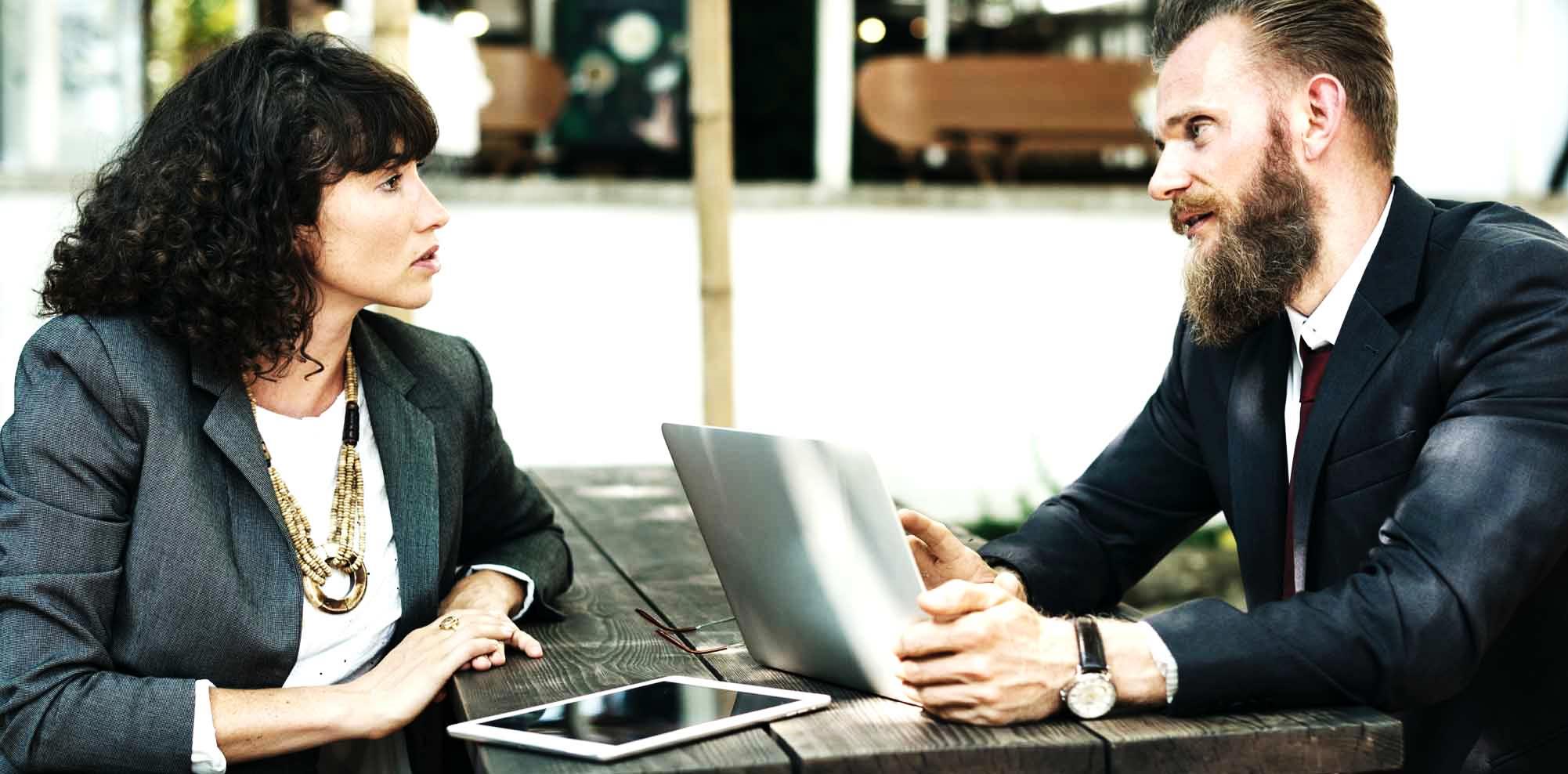 Transparency
Active listening
Self-awareness
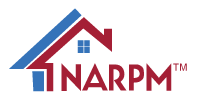 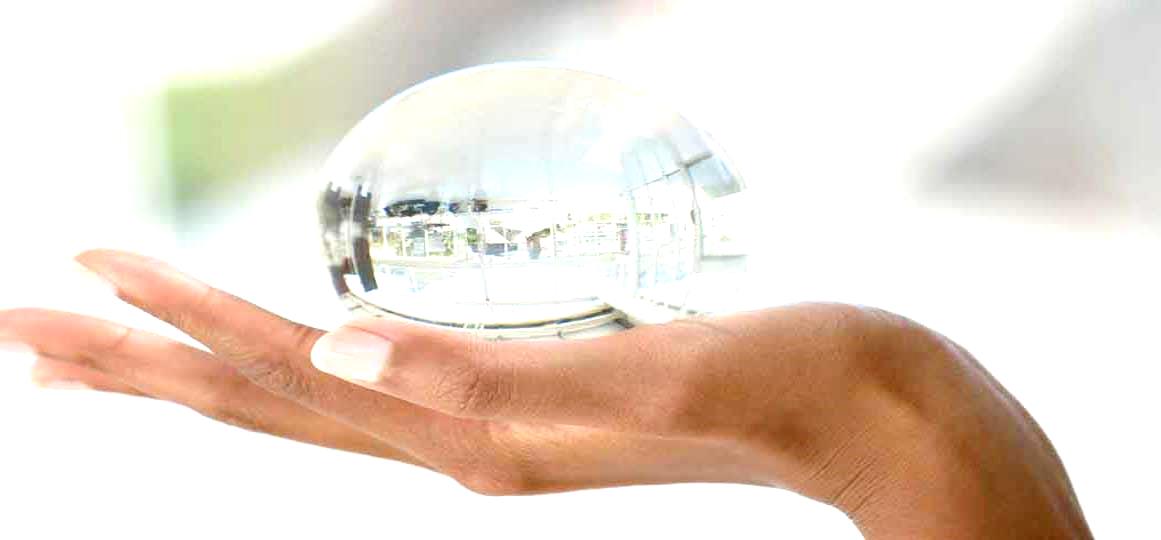 How to Increase Transparency
Create effective avenues for feedback
View mistakes as learning opportunities
Walk the walk
Benefits of Transparency
Builds trust
Better performance
Problem-solving is easier
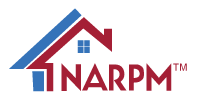 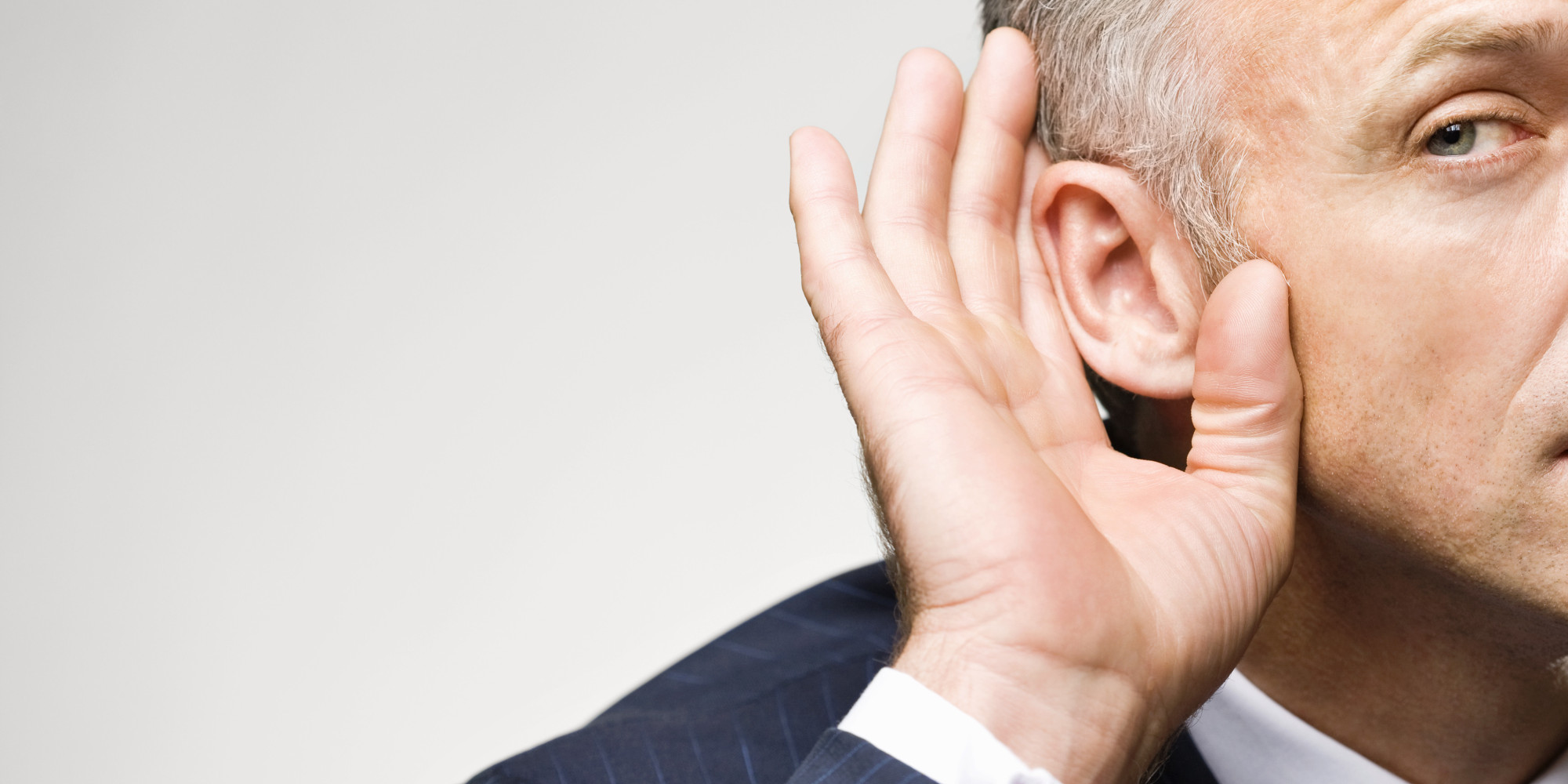 How to Increase Active Listening
Ask questions
Look for nonverbal cues
Be attentive, but relaxed
Summarize, summarize, summarize
Benefits of Active Listening
Enhances motivation
Overcomes resistance
Saves time and money
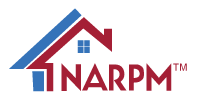 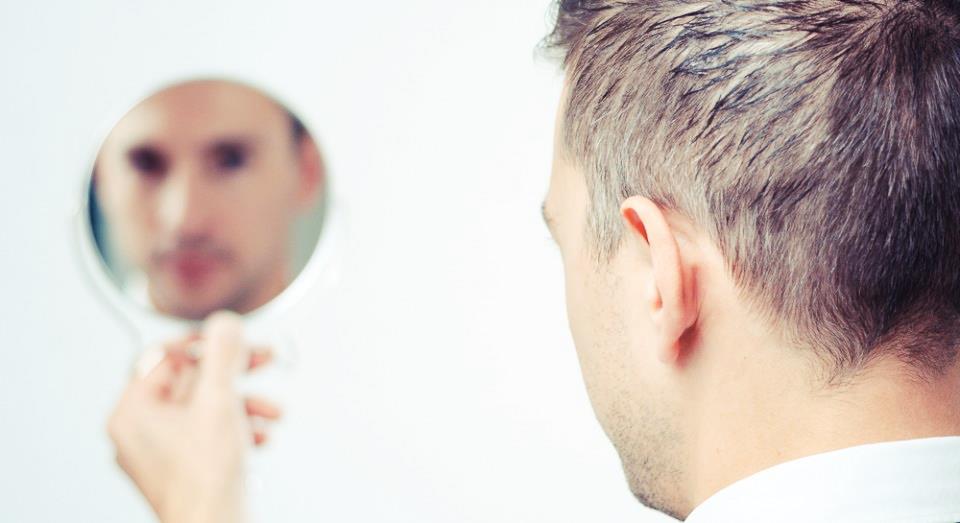 How to Become Self Aware
Know yourself
Feedback
Benefits of Self Awareness
Ability to adapt
Better decision making
Play to your strengths
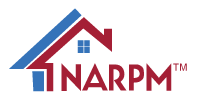 Emotional Mind
Intellectual Mind
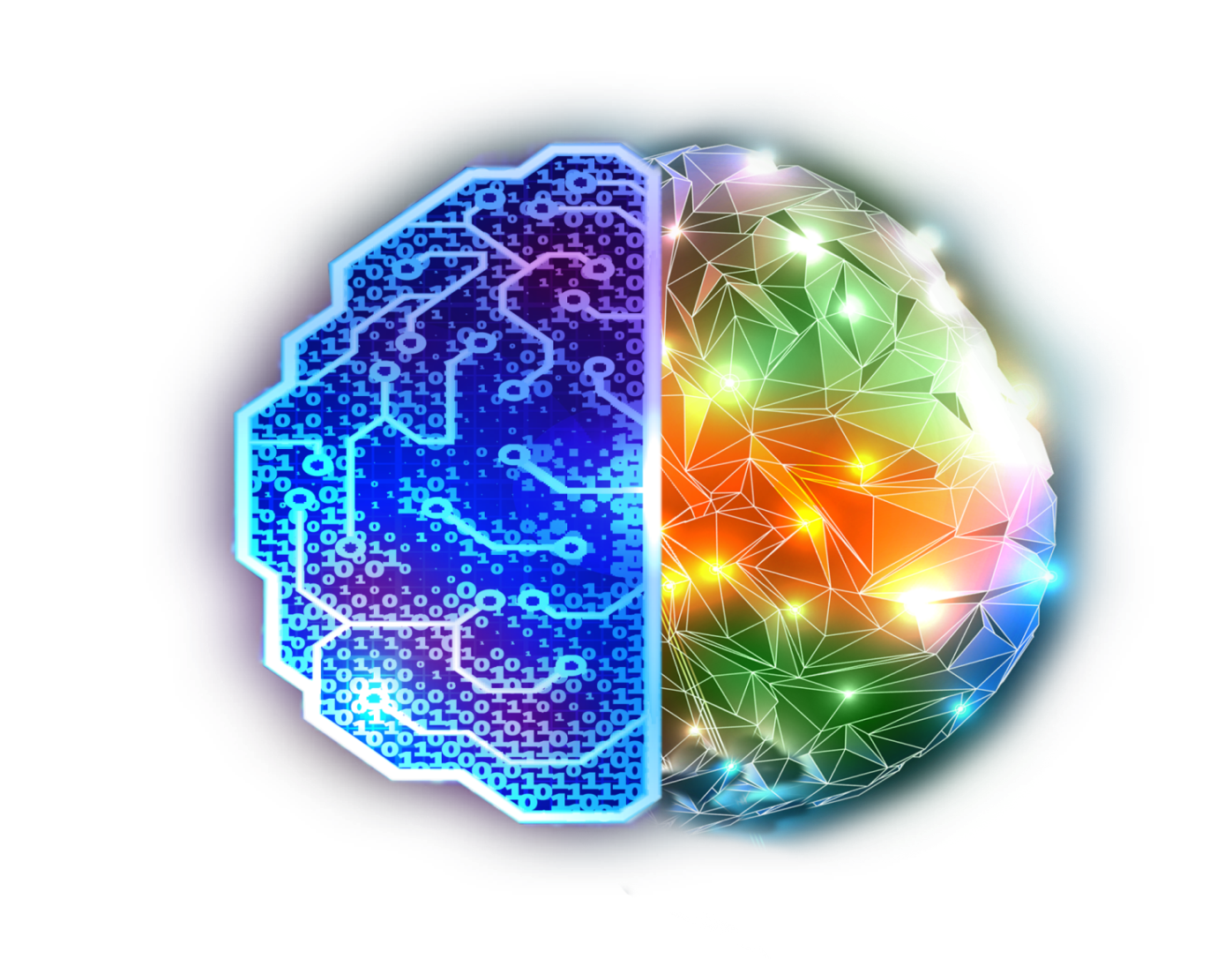 Characteristics
Focus on feeling
Focus on people
Challenges
Viewed as “drama”
Strengths
Empathetic
Characteristics
Focus on facts
Focus on process
Challenges
Viewed as impersonal
Strengths
Objective
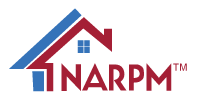 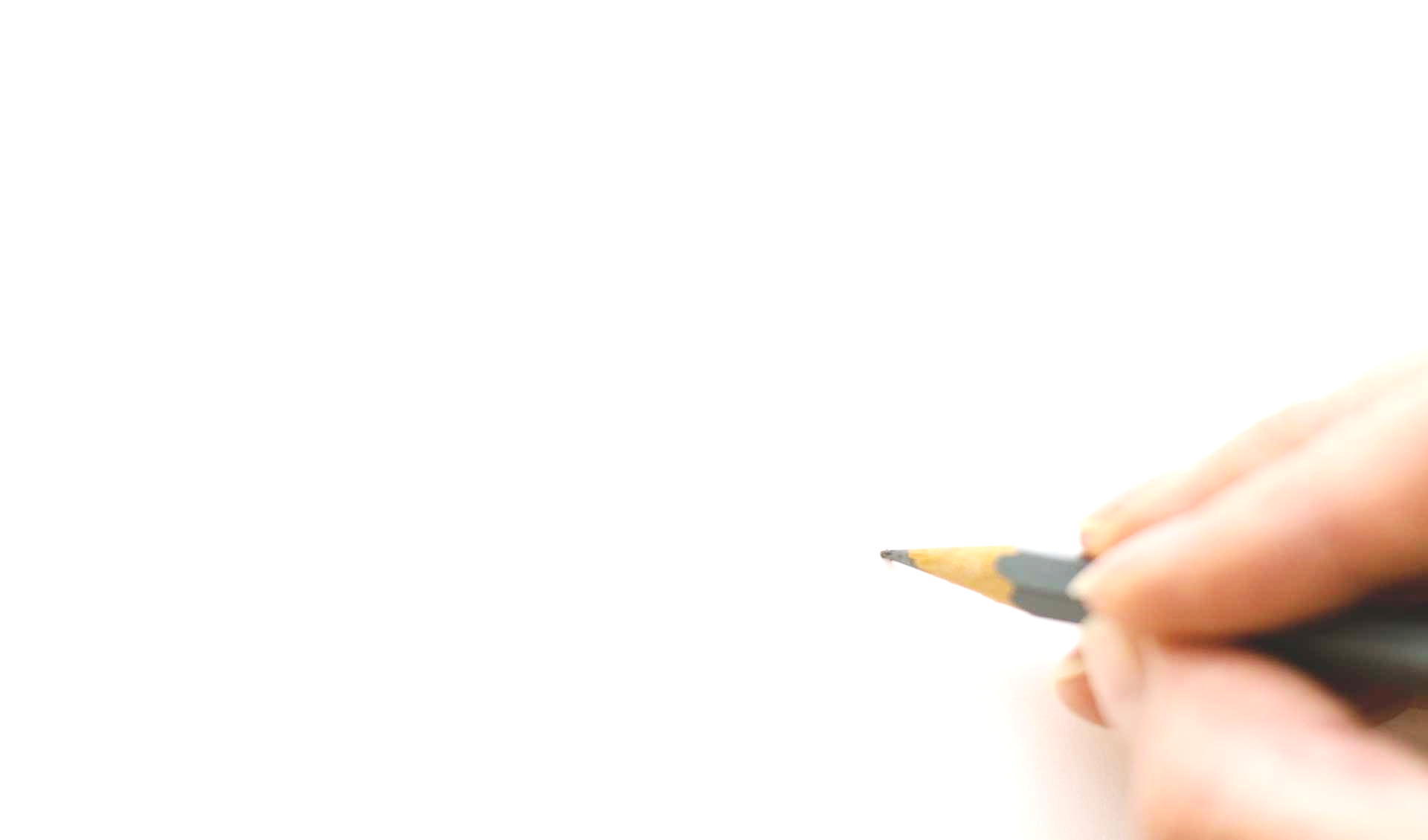 What’s Your Communication Style?
The Administrator
The Persistent Leader
The Entrepreneur
The Operations Leader
The Diplomat
The Promoter
The Technician
The Pragmatic Leader
The Assertive Technician
The Counselor Advisor
The  Accommodator
The Networker
The Assertive Administrator
The Assertive Diplomat
The Bureaucrat
The Persistent Entrepreneur
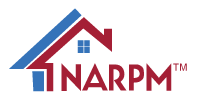 Assertiveness
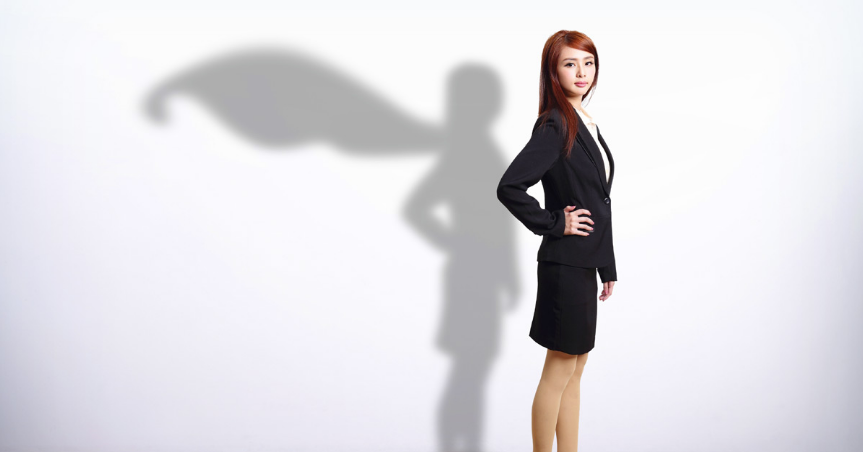 Highly Assertive
Take charge
Goal driven
Aggressive
Supportive
Reserved
Risk avoidant
Supportive
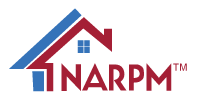 Communication Styles
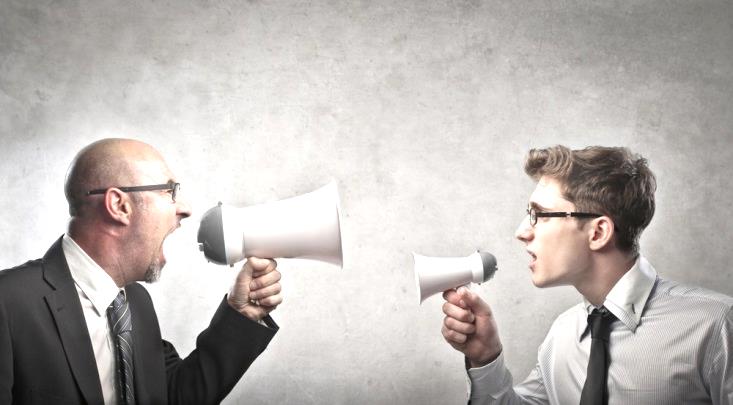 Consultative
Relational
Direct
Practical
Analytical
Animated
Entertaining
Expressive
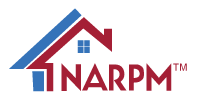 Engaging an Expressive Communicator
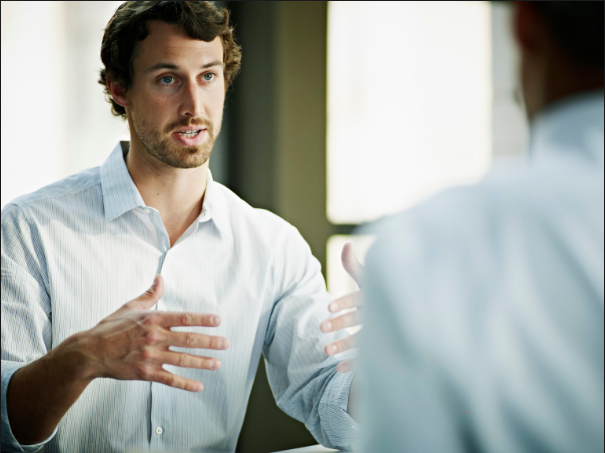 Mix it up
Give them an opportunity to speak
Just because they make jokes doesn’t mean treat them like one
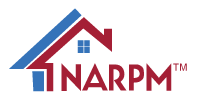 Engaging a Consultative Communicator
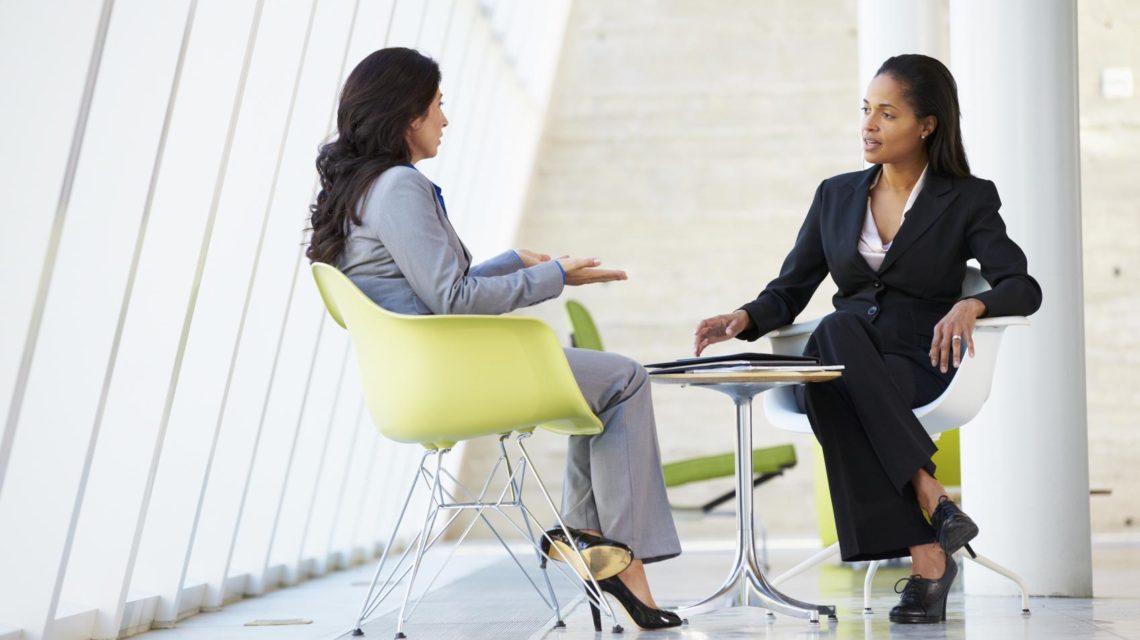 Give advance warning
Give time for relationships to form
Use written communication when available
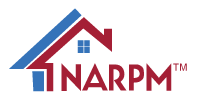 Pace and Adaptability
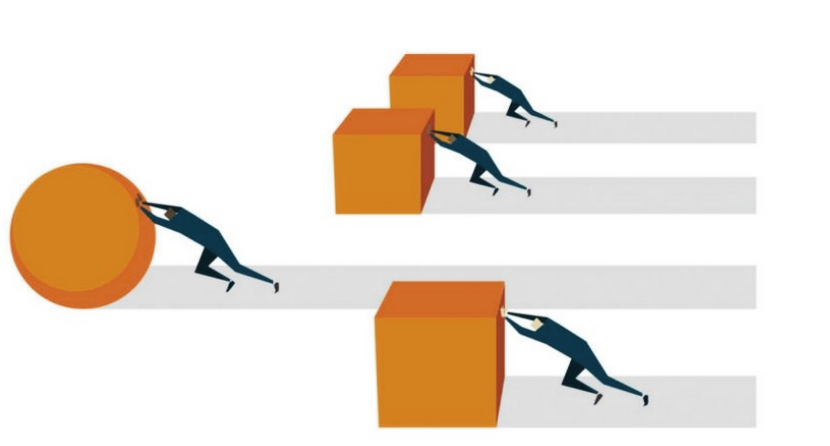 Process Driven
Quick paced
Flexible
Multi-tasker
Methodical
Task focused
Routine oriented
Time Driven
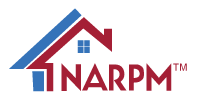 Obstacles to Authentic Communication
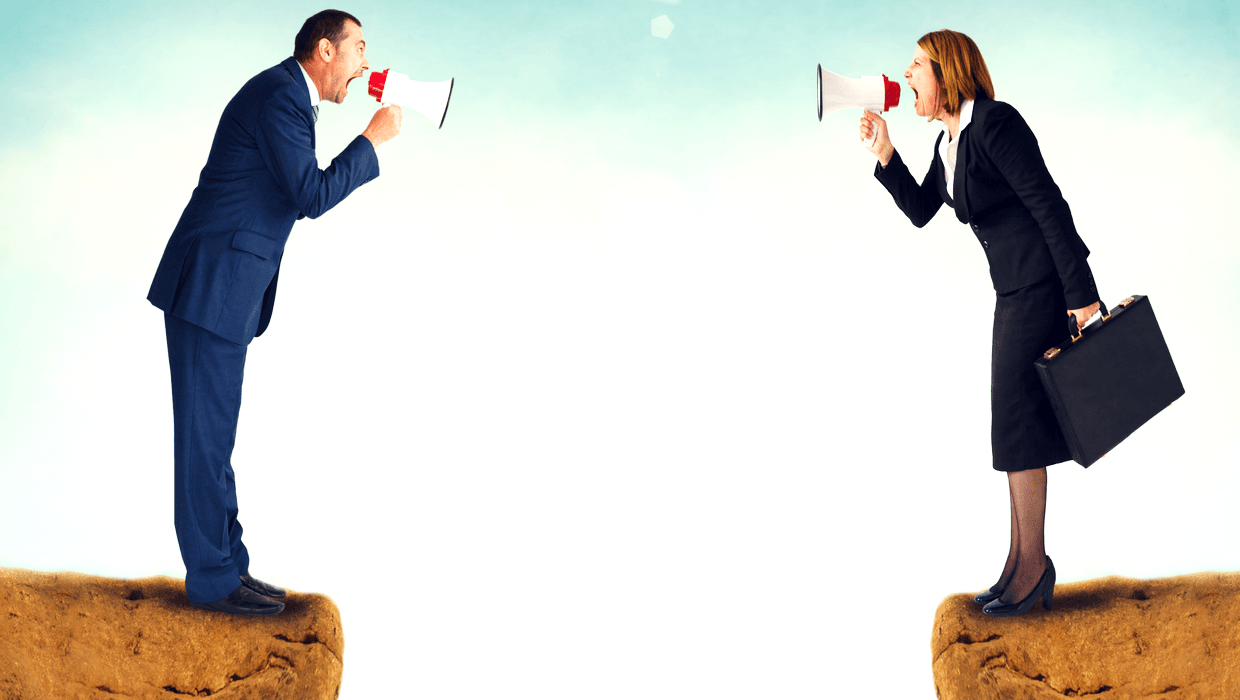 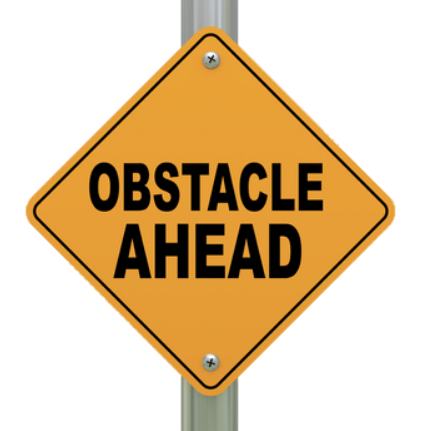 Structural
Emotional
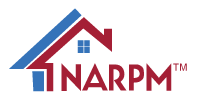 Omnia’s Suite of Reports
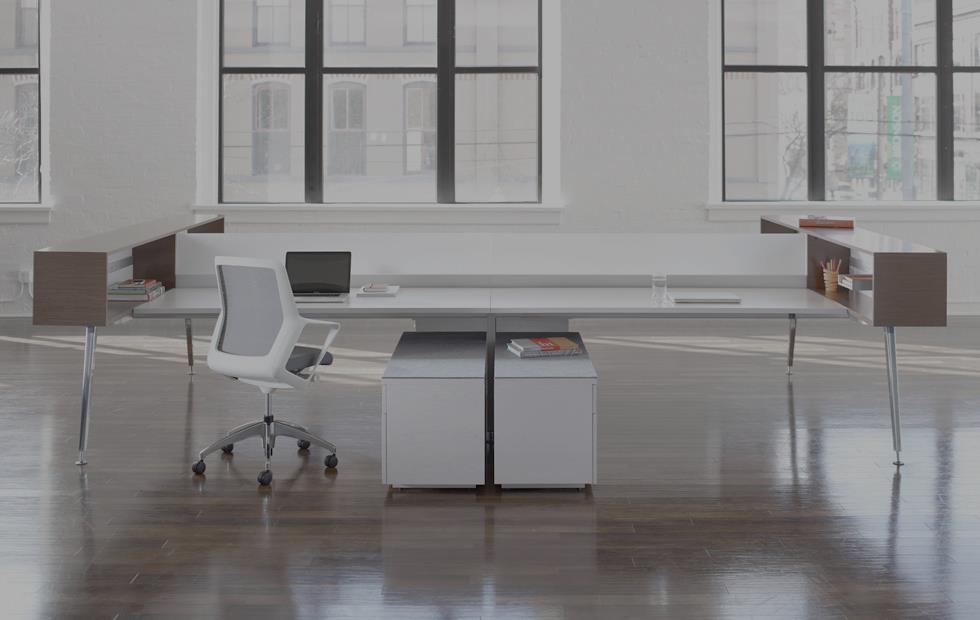 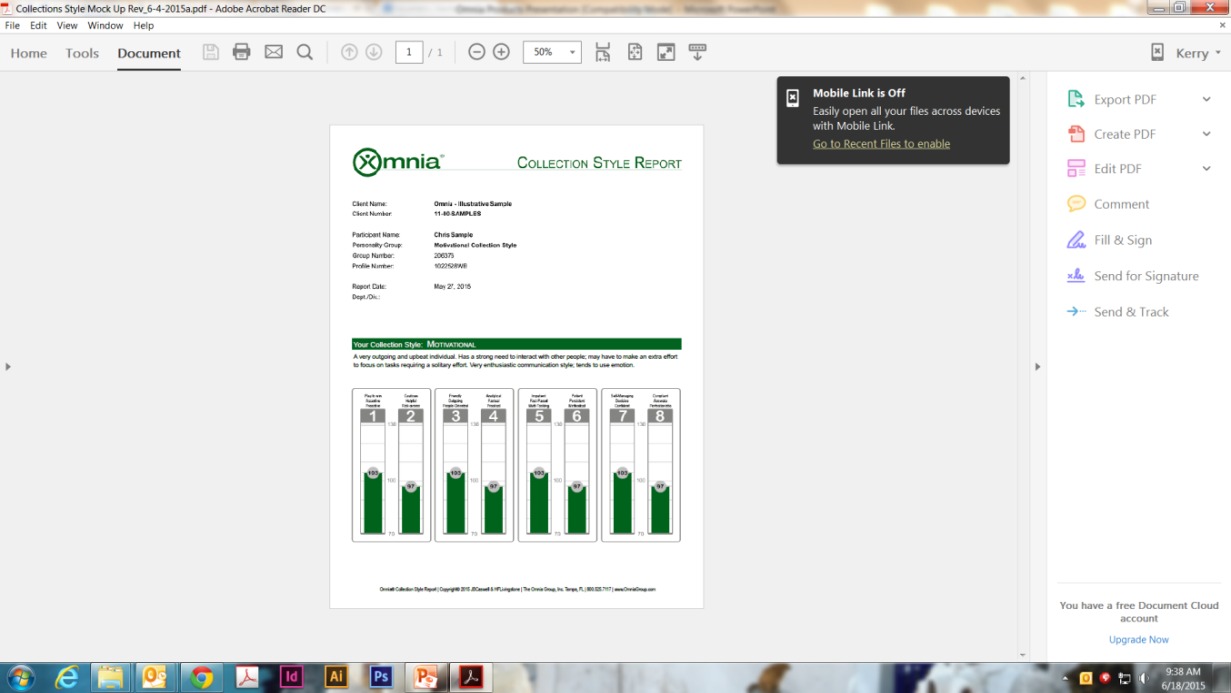 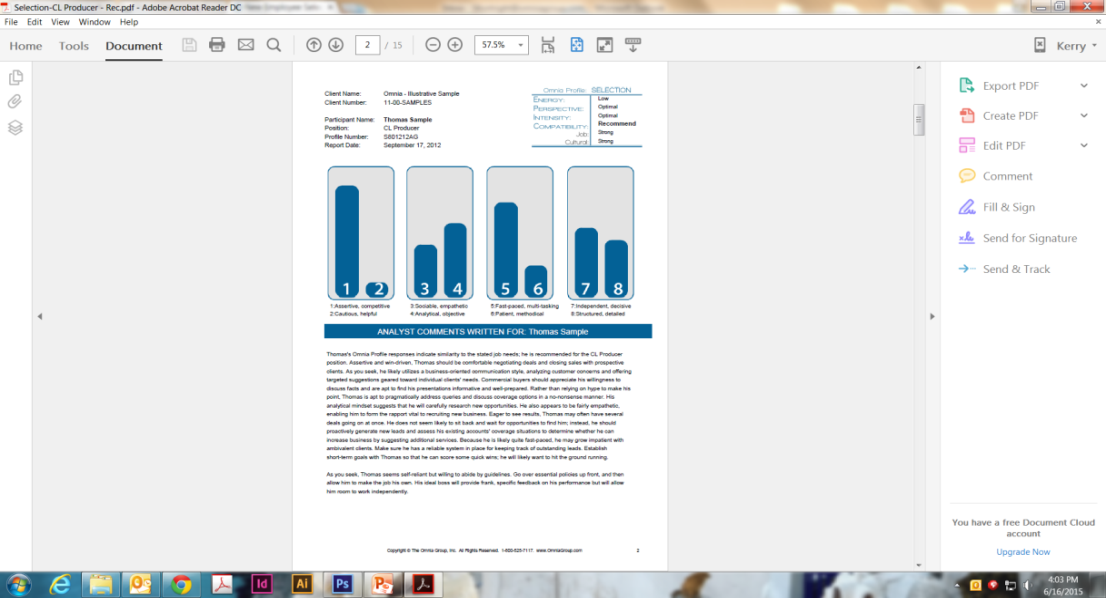 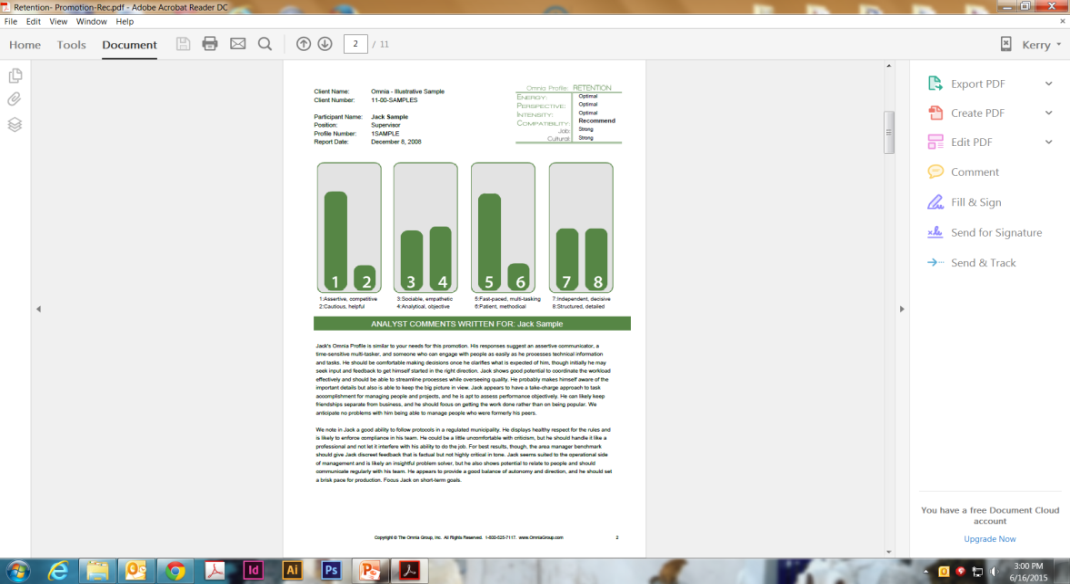 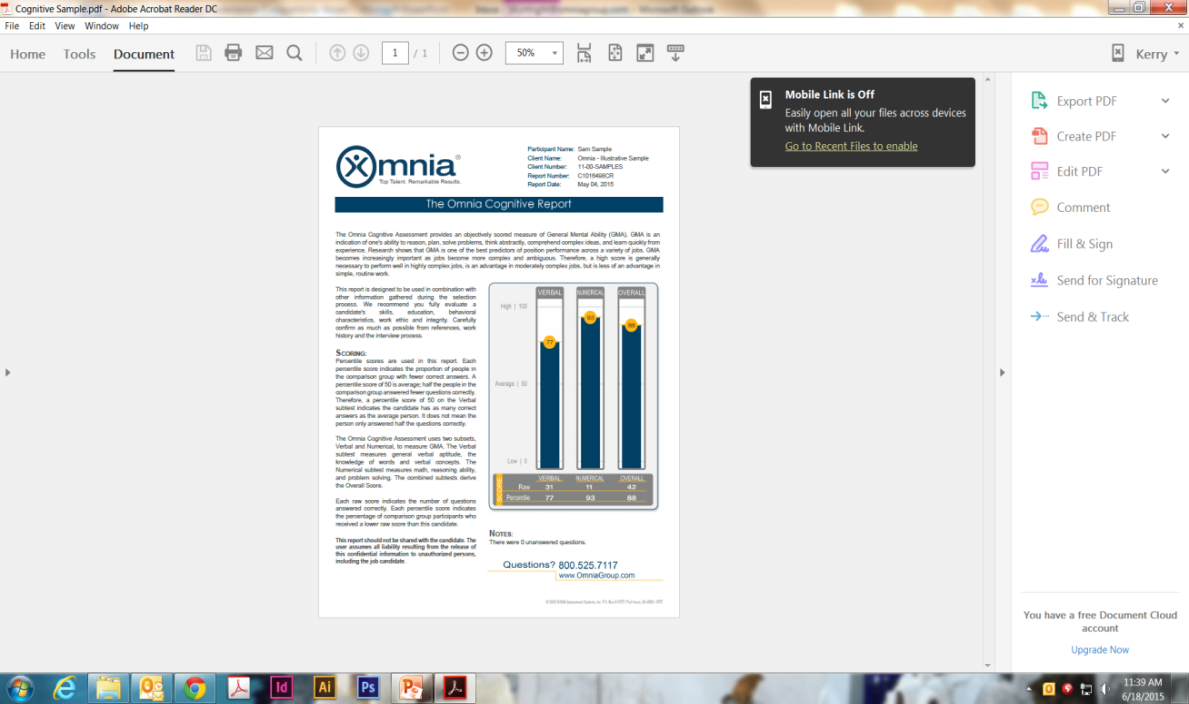 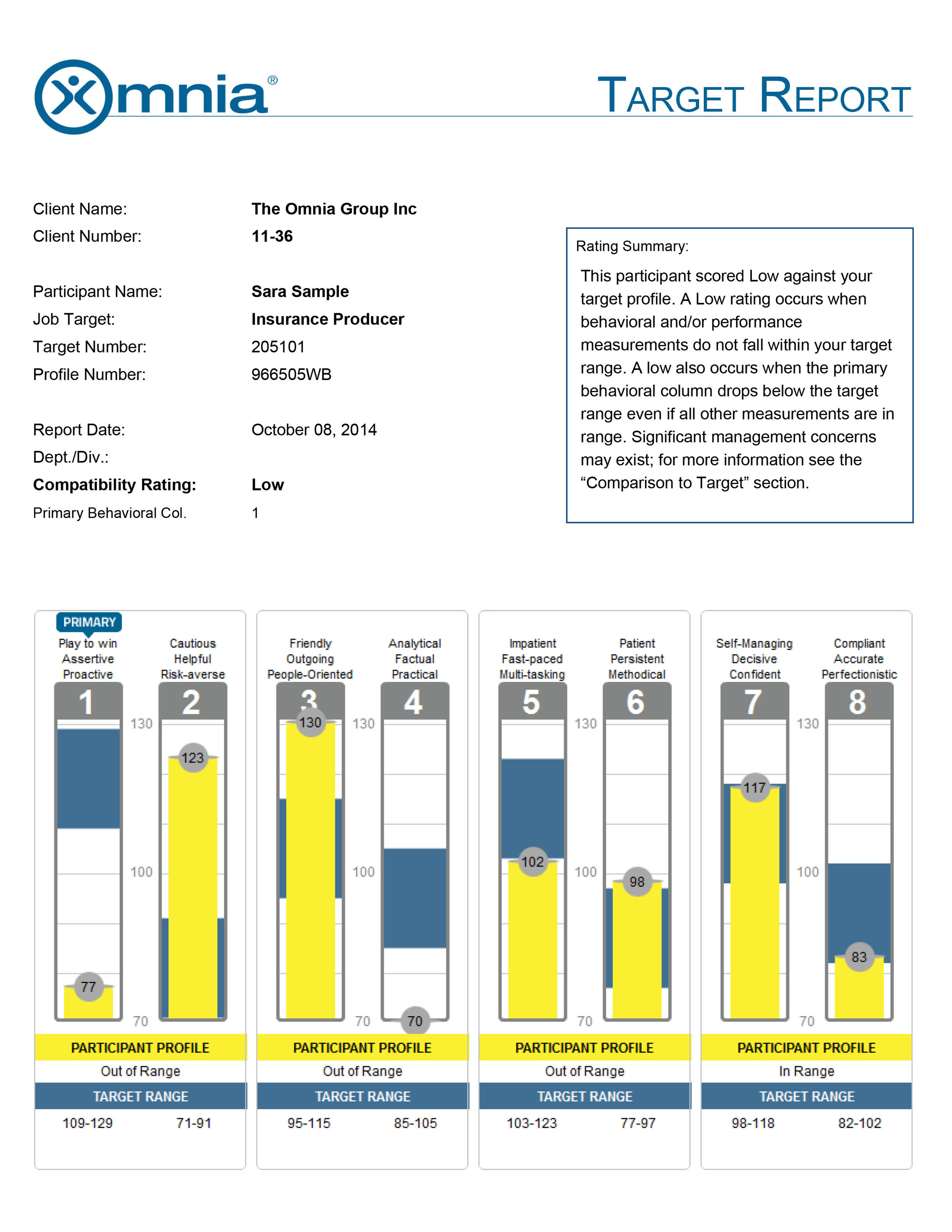 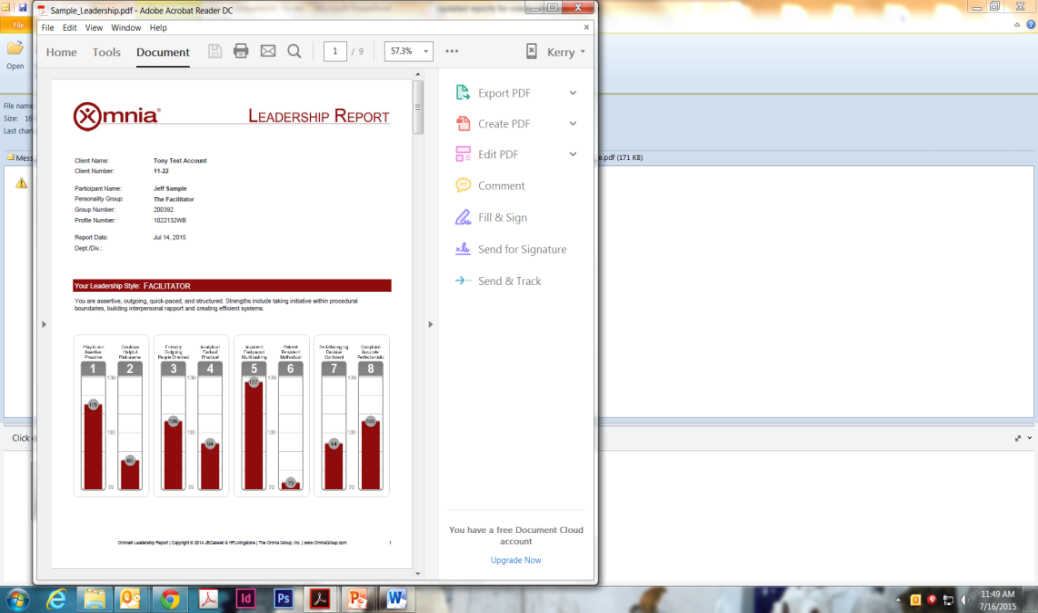 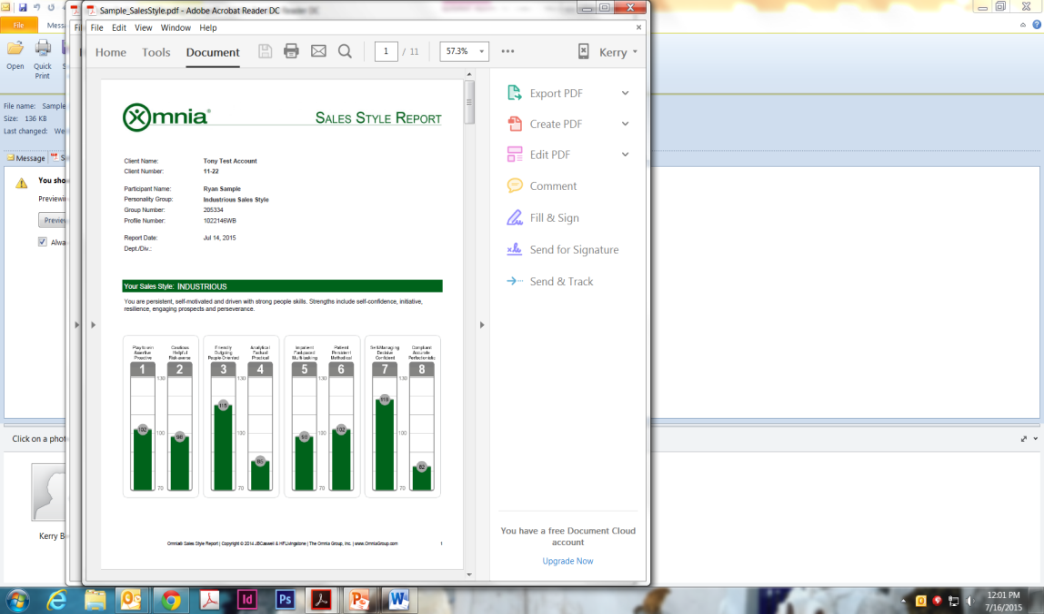 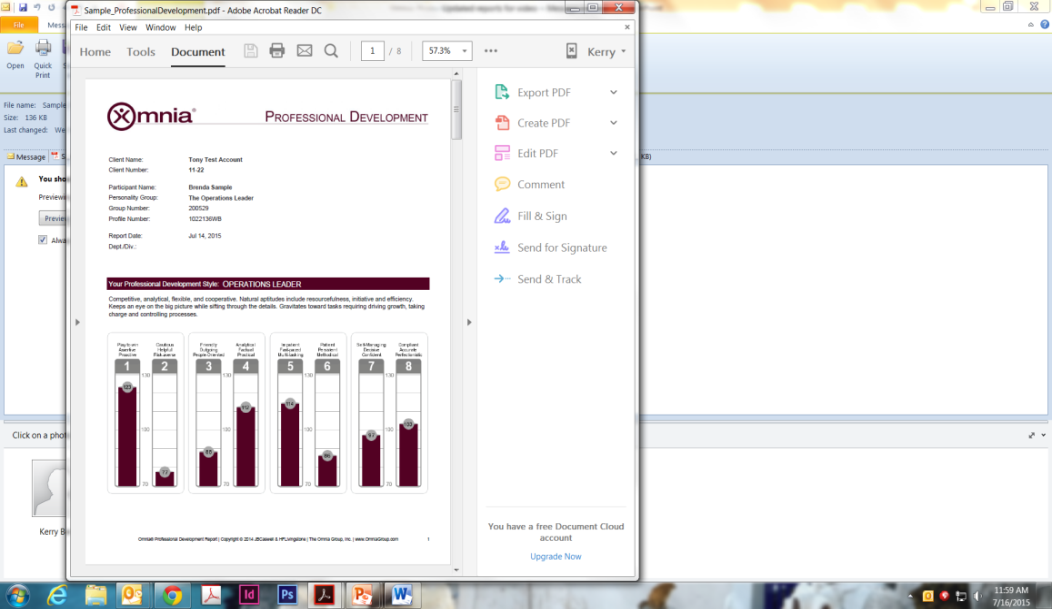 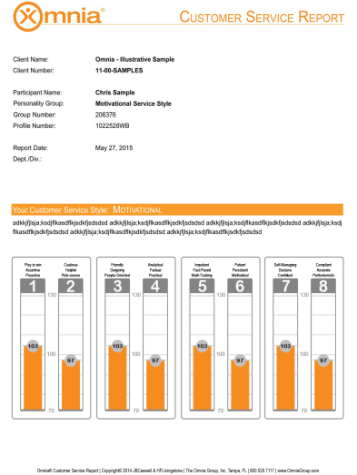 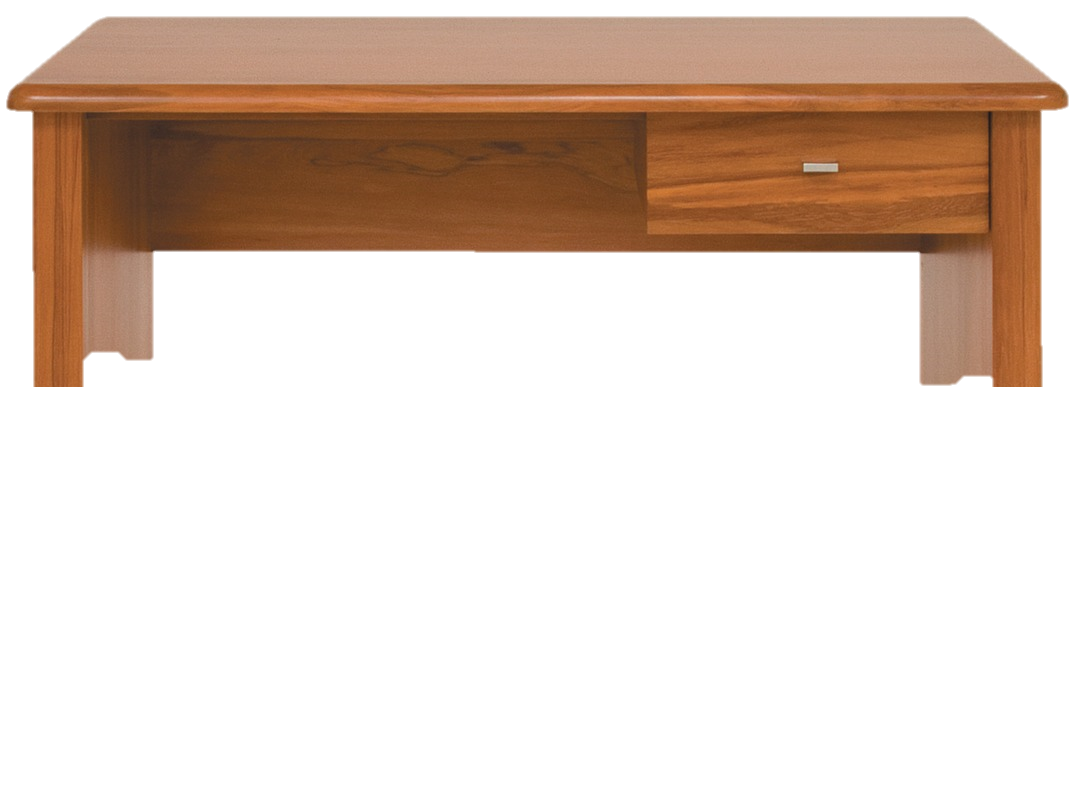 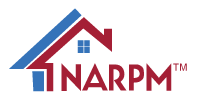 Questions?
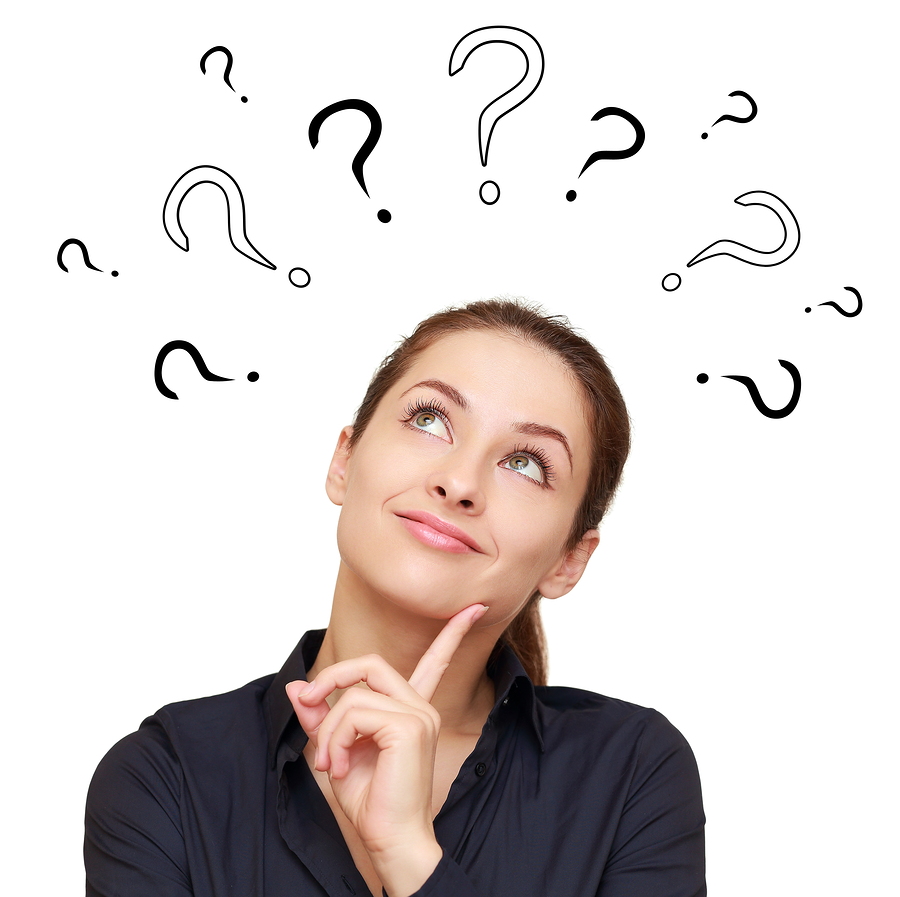 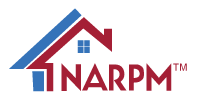 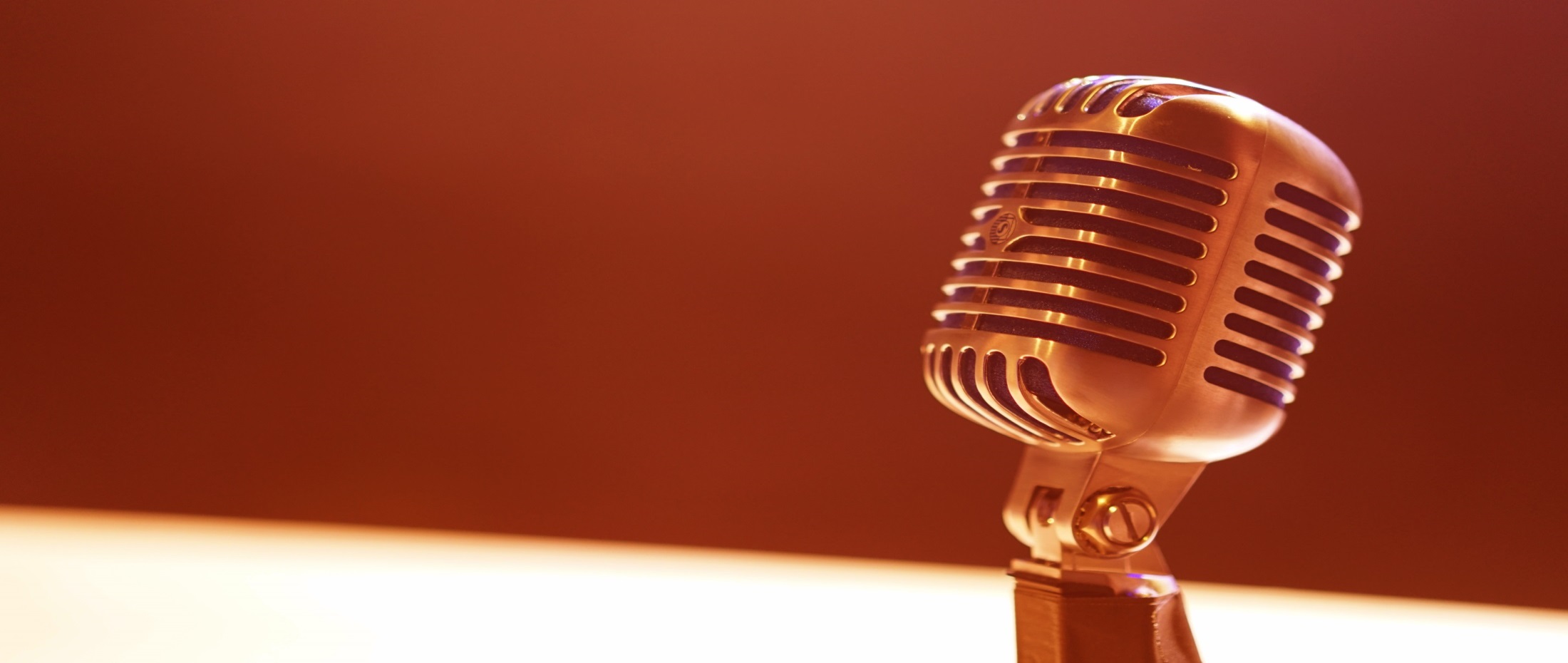 Fuel Trust and Employee Engagement with Authentic Communication
For more information:
Carletta Clyatt, Senior Vice President
800.525.7117 Ext. 1226
Carletta@OmniaGroup.com
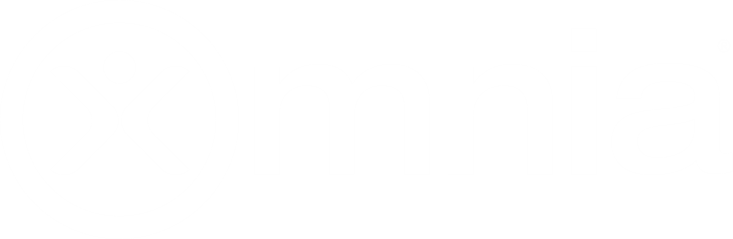 OmniaGroup.com